GSICS Coordination Centre (GCC) Report for 2024-2025
Larry Flynn & Manik Bali
 March 17, 2025
2025 GSICS Annual Meeting/GSICS Executive Panel Meeting
Disclaimer
"The contents of this presentation are those of the authors and do not necessarily reflect any position of the US Government or the National Oceanic and Atmospheric Administration."
Outline
Introduction
GCC Activities
Global participation in GSICS activities
GSICS Quarterly Newsletter
Meeting Support
GSICS Product Status
New products accepted in past year
GSICS Action Tracker
GSICS Notebooks
GSICS Product Status System
Guidance from Executive Panel
Near Term Goals
Summary
GCC Activities – Participation in GSICS Activities
Interest in GSICS activities continues to grow
GSICS Activities-GSICS Newsletter
Each year we publish four Issues of the GSICS Newsletter. For the last year, the issues contained:
21 Research Articles and Eight Topics of News to which  
Approximately 120 Scientists contributed as Authors & Co-Authors.
Special Issue on Chinese remote sensing satellites
Upcoming issues: Ideas welcome [ Special issues, Lunar, SW, UV]
 https://www.star.nesdis.noaa.gov/smcd/GCC/newsletters.php
GSICS Newsletter Editorial Board 
Manik Bali, Editor 
Lawrence E. Flynn, Reviewer 
Lori K. Brown, Tech Support 
Fangfang Yu, US Correspondent. 
Tim Hewison, European Correspondent 
Yuan Li, Asian Correspondent

Reviewers in the past year
Lawrence E. Flynn, NOAA
Tim Hewison, EUMETSAT
Sri Harshara Madhavan, SSAI/NASA
Cheng-Zi Zou, NOAA
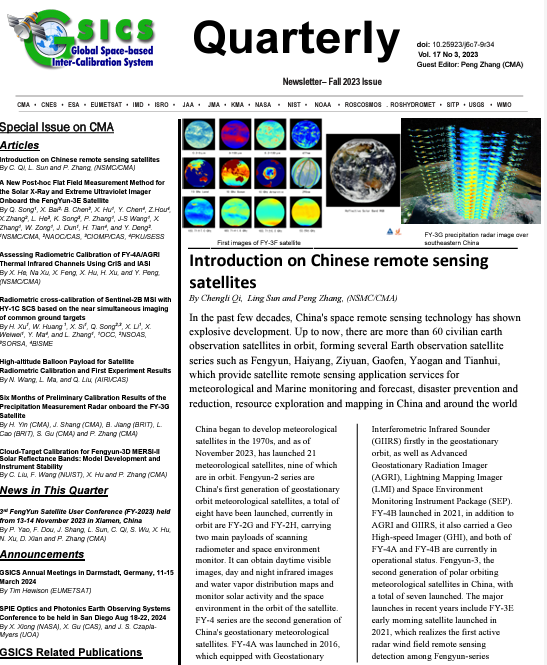 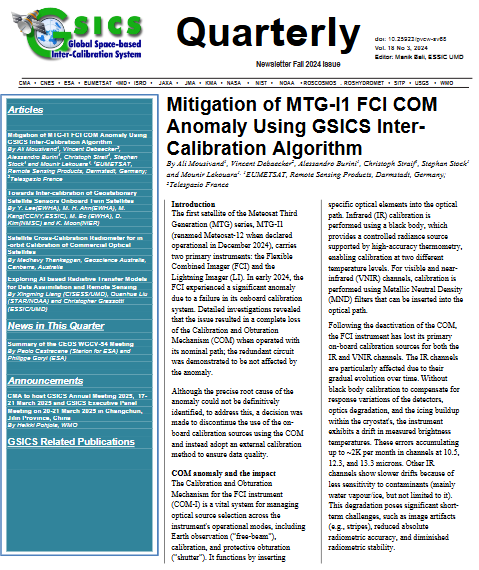 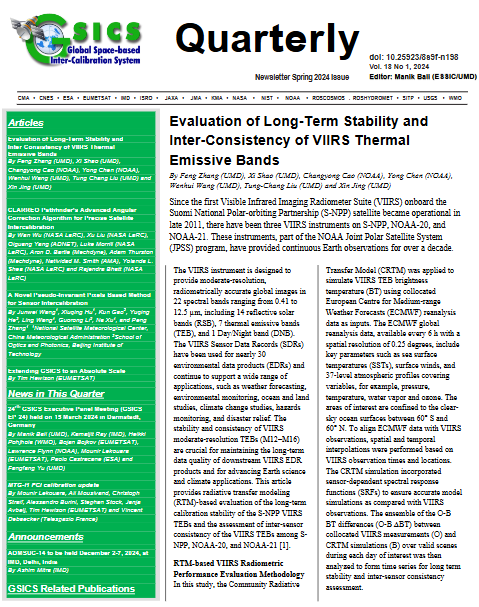 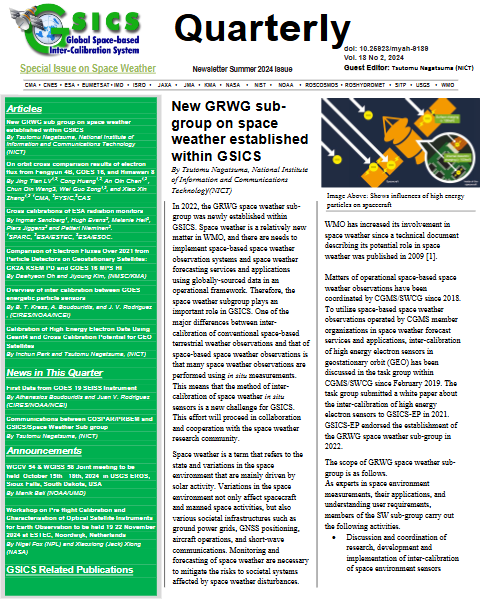 Meeting Support 2025
GSICS Coordination Center supported the GSICS Annual and GSICS EP Meetings for 2024. The meetings were hosted by EUMETSAT.
Meeting Minutes /Agenda can be accessed from GSICS Wiki
https://gsics.atmos.umd.edu/bin/view/Development/AnnualMeeting2024
Meeting Actions can be viewed at https://www.star.nesdis.noaa.gov/smcd/GCC/MeetingActions.php
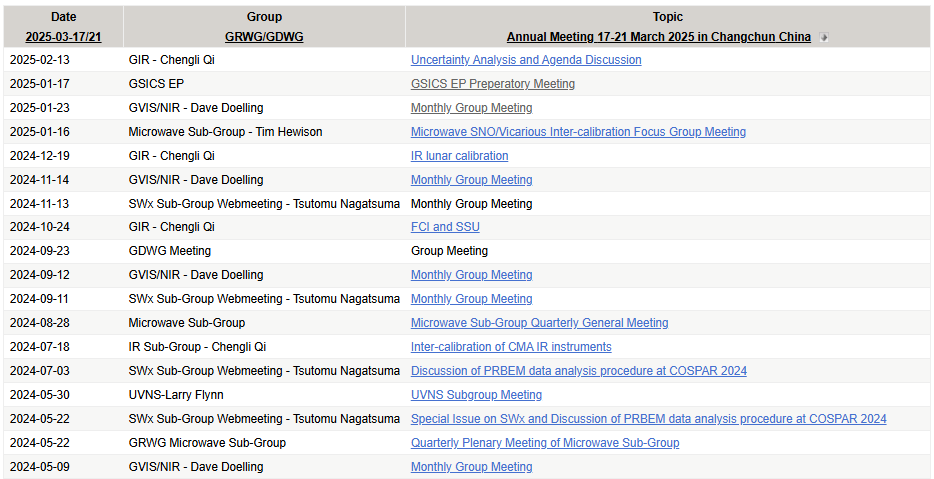 Supported over 20 meetings
In the past 12 months.
New Space Weather Subgroup
New Lunar Subgroup
Member of SITSAT Team
Collaboration with CALCON and New Space
GSICS Products Status
A total of 85 (+5 from last year)  Products presently delivered via the GSICS Product Catalog
Operational        16 (+4 from last year) products [16 EUMETSAT] 
Preoperational   10 products [10 NOAA]
Demonstration   48 products [12 EUMETSAT, 13 NOAA, 16 JMA, 10 KMA, 2 ISRO]
Prototype            2 products [2 EUMETSAT]
Five new GK-2A Monitoring  products from KMA included in the product catalog  in the past year
Example of GSICS Correction
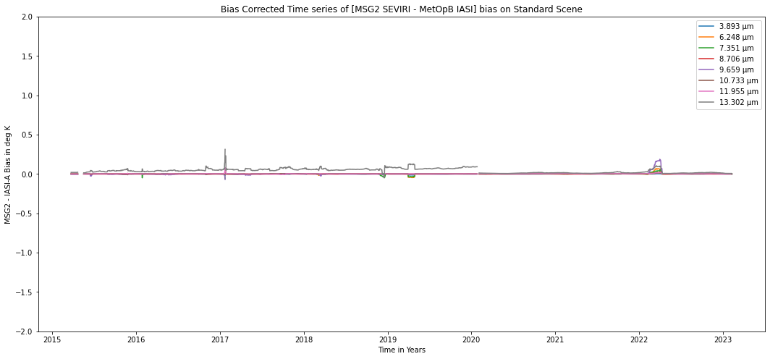 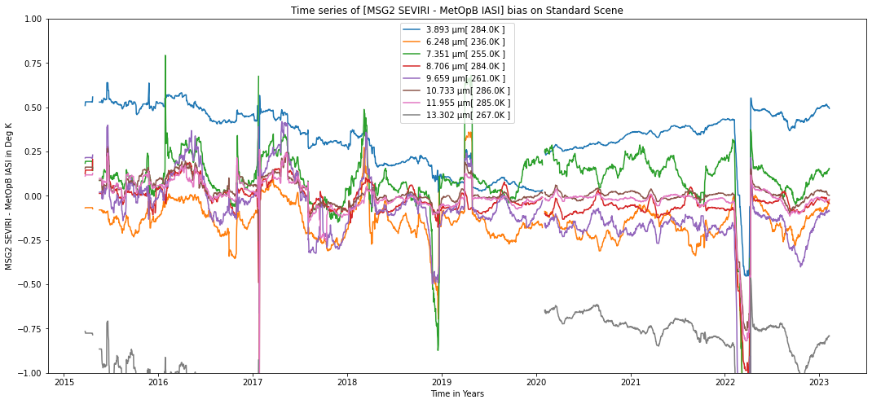 [Speaker Notes: Four demonstration products (NOAA) have ended production.
There are two prototype products.]
GSICS State of Observing System over the Past two years
Monitored instruments have remained stable for the past two years
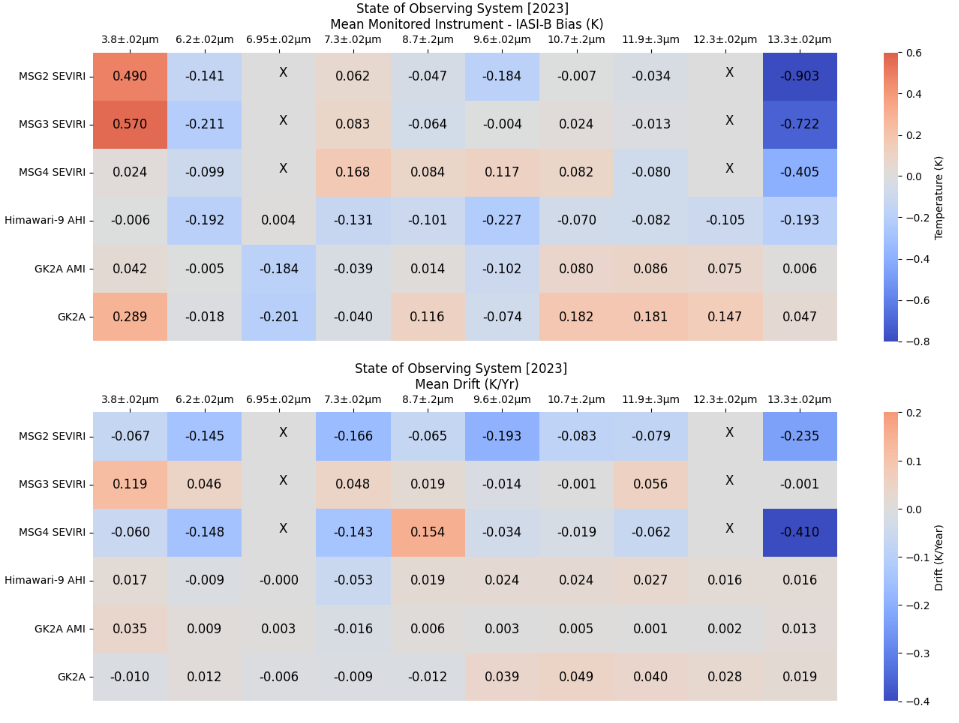 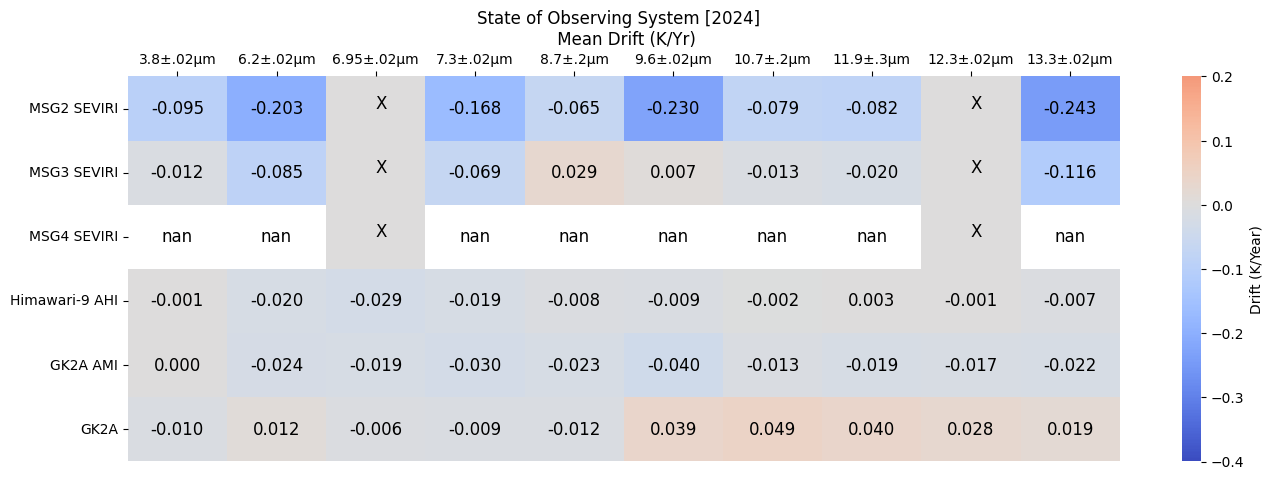 Sample Heat Chart tables for Biases (Top) and Drifts (Bottom) for SEVERI, AHI and GK2A versus IASI-B for 2023 (Left) and 2024 (Right).
The biases of the instruments have been consistent and the instruments have maintained stability in 2024.
GSICS Google Colab Notebook
New Colab files were created and previous ones maintained and supported.
The Python Script can read and use GSICS Products/Deliverables. It can be run directly from the browser.

Connects Users directly with product producers which helps in collaborative development.

Can be shared instantly. Click on hyperlinks below and start using GSICS Products/Deliverables
Data Processing KMA and JMA biases
GSICS Deliverables SRF/Cal Tables
Generate State of Observing System Charts
GSICS RAC Product
GSICS NRT Product
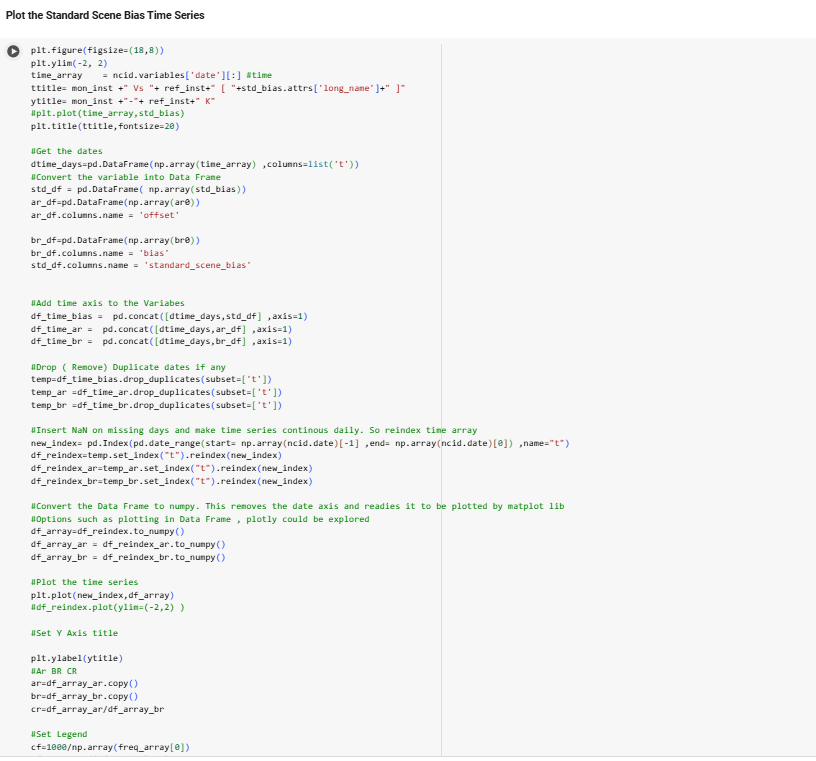 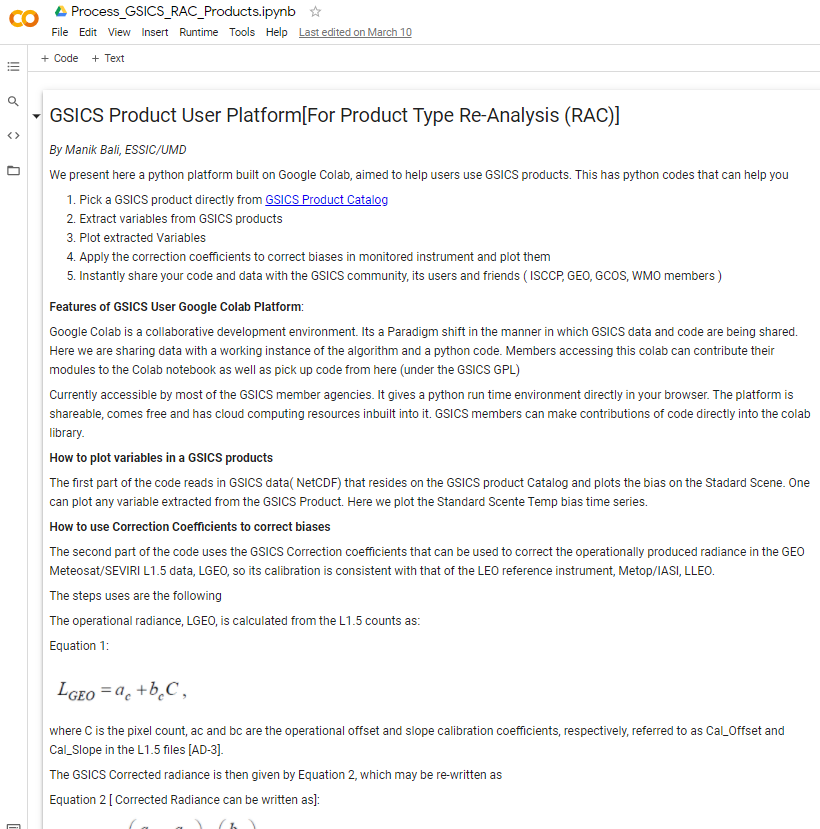 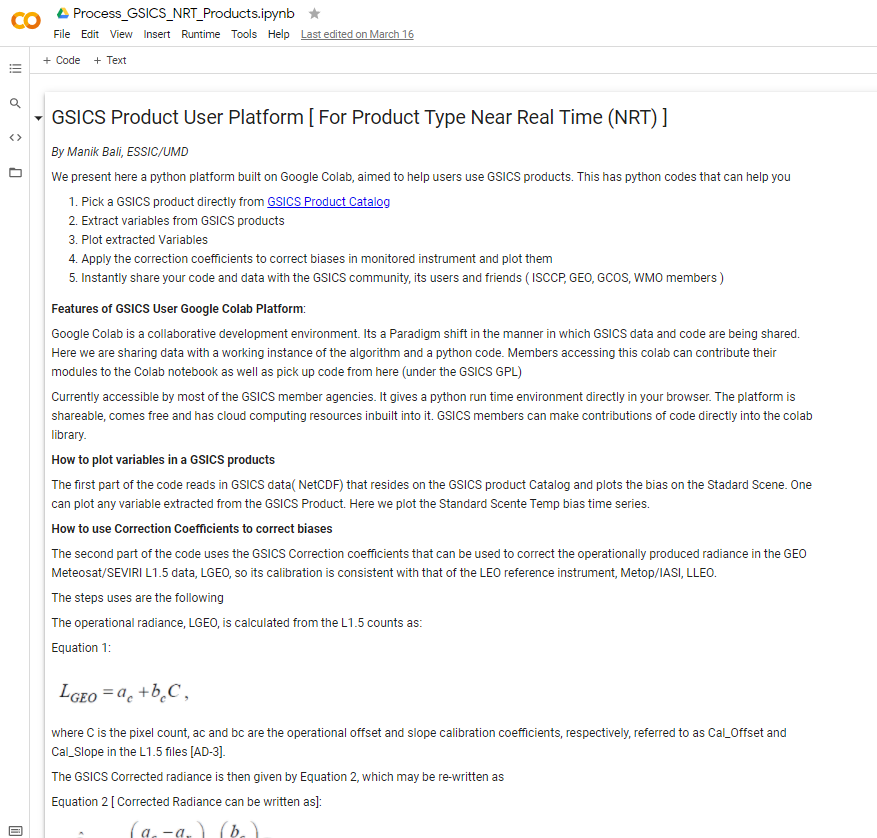 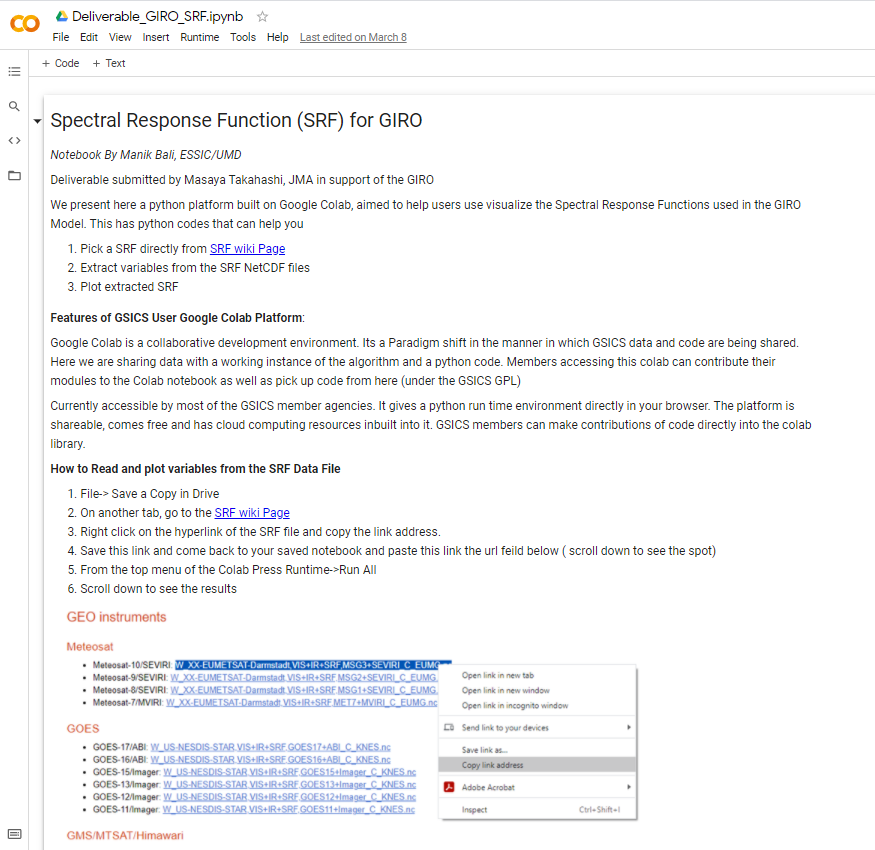 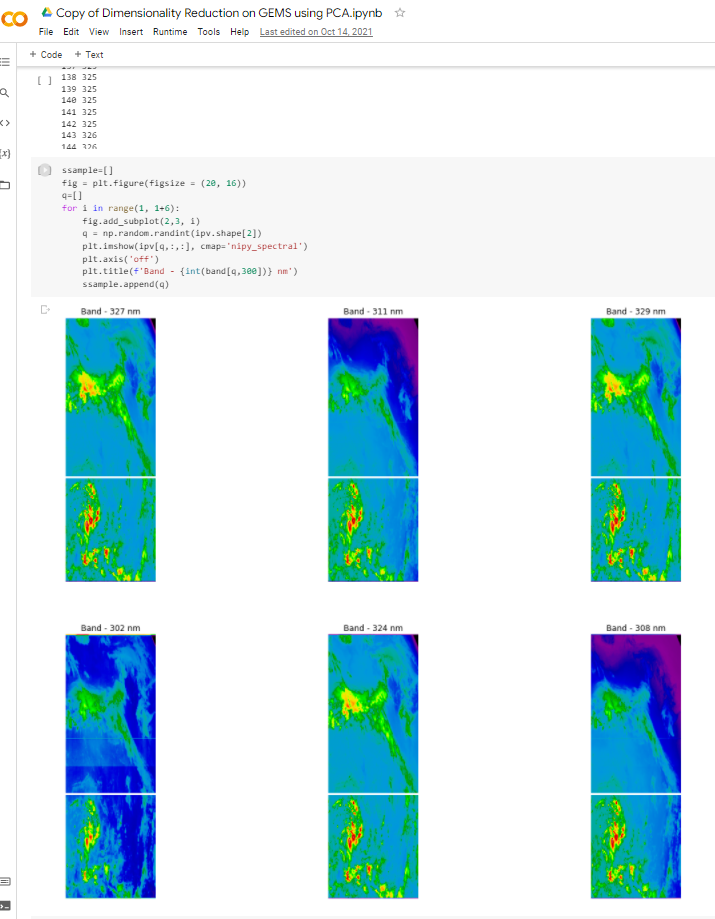 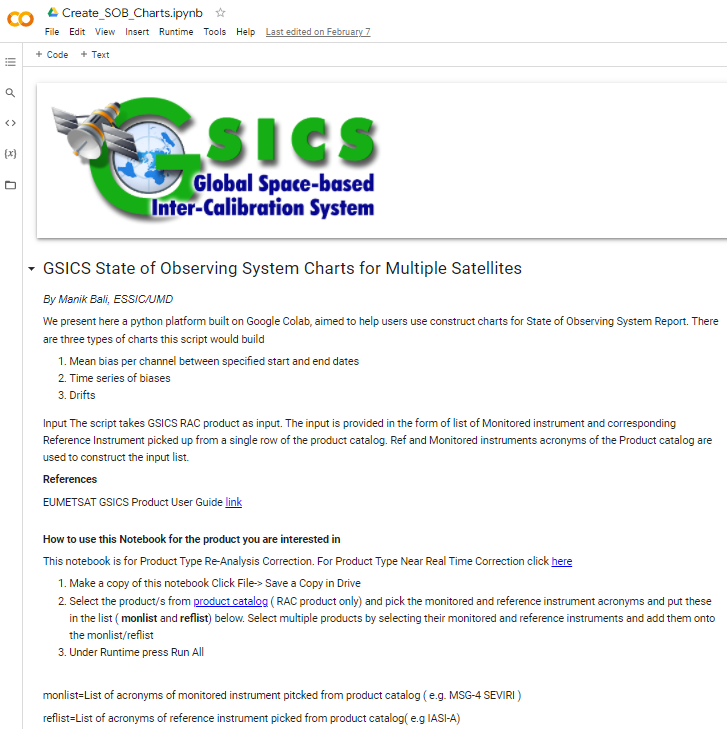 GSICS Notebooks
Google Notebooks for Deliverables
Spectral Response Function (SRF) netCDF: SRFs used in GIRO in NetCDF format (Author: Masaya Takahashi, JMA) Note

GEO-LEO-IR Collocation netCDF: Intermediate Collocation data Himaware, METSAT 1R/2 Vs  AIRS/IASI/MODIS (Author: Masaya Takahashi, JMA) [ Above Notebook can be tuned ]

LEO L1 netCDF: IASI Reference Radiances (Author: Masaya Takahashi, JMA) [Above Notebook can be tuned]

Level 1C inter calibration tables: Inter-Cal tables for Microwave Radiometers, e.g., SSMI series TRMM Constellation and GPM Radiometers (Author: Wes Berg, CSU)
GSICS Product Status System: Background
The Global Space Based Inter-Calibration System ( GSICS ) maintains  85 inter-calibration products. These products are produced each day and disseminated via the THREDDS server or via the ftp servers on the 
   https://www.star.nesdis.noaa.gov/smcd/GCC/ProductCatalog.php 
The Product Status System continues to provide status of GSICS product generation to subscribers.
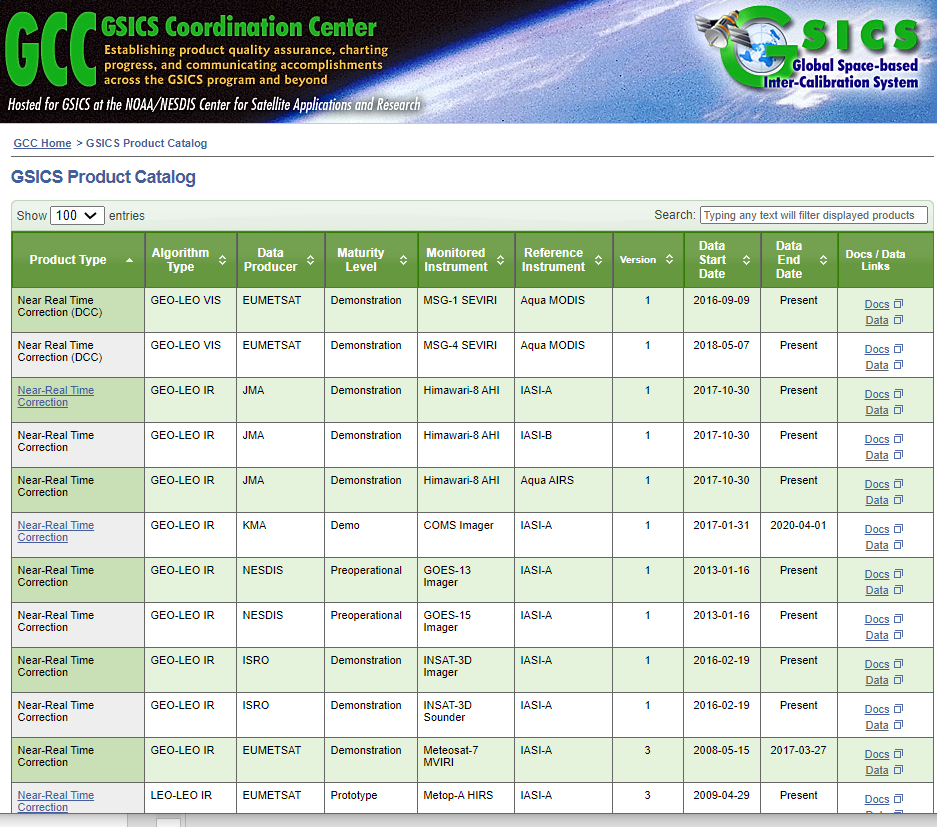 Relays the following information to the subscriber: 
When was the last time the product upload took place on the THREDDS server?
Whether or not the URL is active?
**System was updated to allow multiple users to access emails.
Sample Status Emails
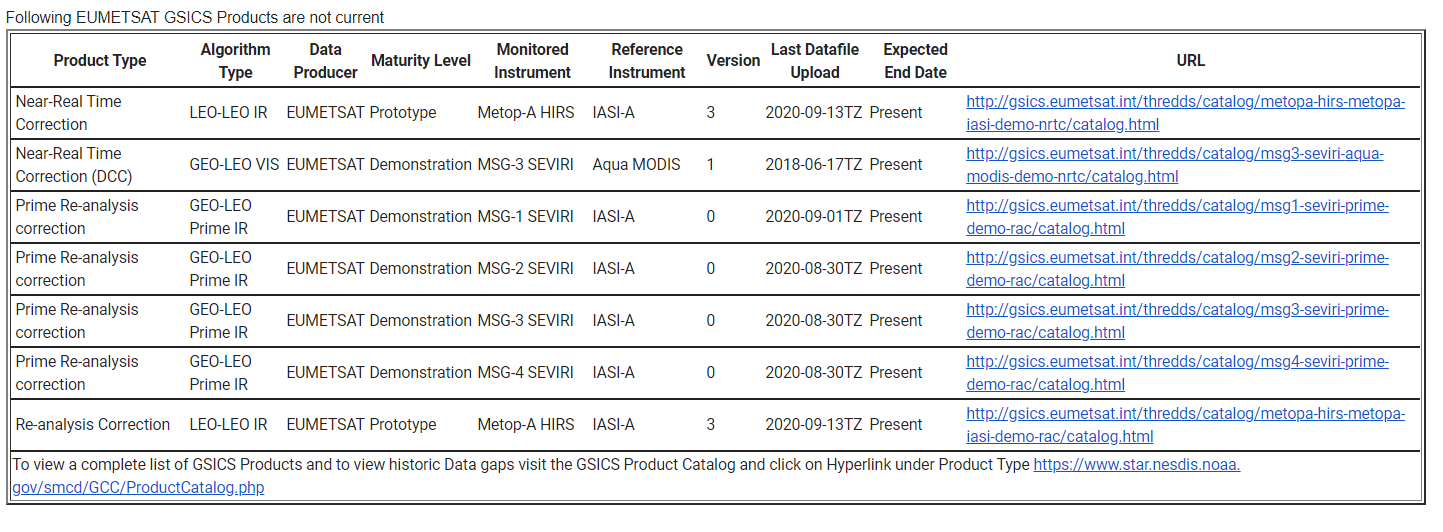 GCC Action Status
how 204060All entries
Search:
Actions Webpage and GSICS Wiki
The Action Tracker was maintained.
The GSICS Wiki Server was maintained and refined.
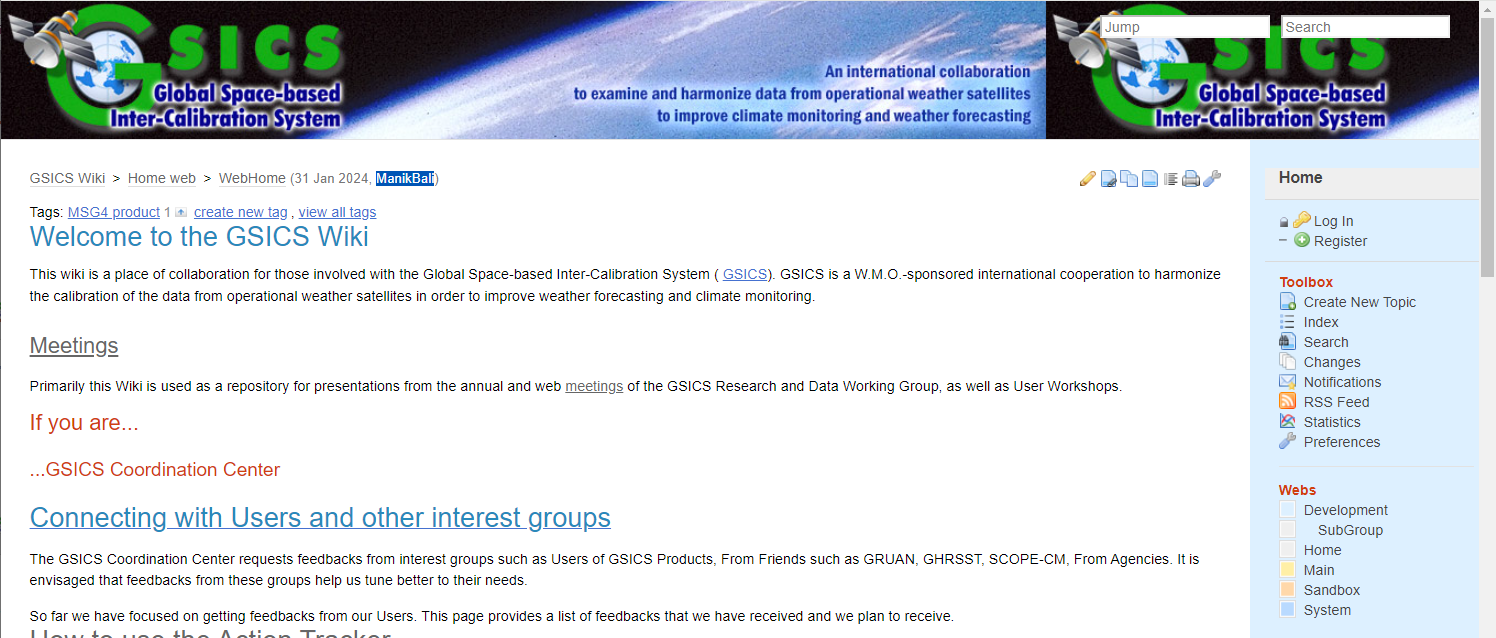 http://gsics.atmos.umd.edu/wiki/Home
http://gsics.atmos.umd.edu/wiki/Home 
Server software was updated
https://www.star.nesdis.noaa.gov/smcd/GCC/MeetingActions.php
Near-term 2025-2026 Goals
Coordination
Continue to work with the GPRCs, GRWG and GDWG to expand and formalize the content in the Annual Instrument Reports,
Continue to coordinate efforts to establish the GSICS baseline algorithms, especially those for the GEO solar reflective channels, and increase the number of GSICS products for visible sensor measurements,
Continue to provide communication between the research group and users.
GSICS Quarterly
Continue to compile, edit and distribute this important communication to the GSICS community.
Continue to engage with News Space
Support the inclusion of new products in the GPPA, and conduct reviews of GSICS Products, Deliverables and Resources 
Meeting Support (additional proposed meetings in the Note Pages)
Not what I see in the note pages?
GSICS Annual Meeting for 2025
Continue collaborative development of the Action Tracker.
	[added sharepoint for updating actions]
Develop tools to help users 
Develop User Guide and Google Notebook
Develop Product Status system
Improve outreach to potential Users of GSICS Products
[Speaker Notes: 2020-01GDWGProgress Meeting
2019-??GVNIR - D.DoellingSolar Spectra
2019-??GVNIR - S.WagnerPICS data extraction and sharing
2019-??GVNIR - D.DoellingExtension of DCC method to NIR
2019-??GVNIR - D.DoellingSolicit inputs from all GPRCs on preferred sites to be characterized by CLARREO Pathfinder
2019-??GVNIR - D.DoellingPlan journal paper on DCC method
2019-??GVNIR - B.FougnieRayleigh scattering calibration
2019-??GUV - R.MunroUltraviolet Sub-Group web meeting
2019-??GIR - T.HewisonReview different GEO-LEO IR inter-calibration algorithm evolutions
2019-??GRWG - R.Roebeling/T.HewisonReprocessing/recalibration Workshop planning
2019-??GRWG - X.WuMTF characterization on the moon2019-??GDWGTHREDDS + Plotting Tool
2020-06-18GRWGECMWF Workshop on Error treatment]
Seeking Guidance from the Executive Panel
It is a constant endeavor of GCC to meet the expectations of the members
To this end we seek guidance on the following:
Should we have another GSICS Users Workshop?
What will be the venue of the GSICS Annual Meeting 2026?
Should the GPRCs have machine-readable content? 
How should we expand collaboration with CALCON, 3G (GRUAN –GSICS-GNSS), etc. (discussion topic)?
Summary
The GSICS Coordination Center continues to support and coordinate exchanges of ideas within GSICS.
GCC continues to play its role in reaching out to potential future members.
GCC continues to publish the Newsletter.
GCC continues to support the collaboration and planning of GSICS research and other activities with complementary groups such as GRUAN, GNSS and WIGOS.
Established capability to generate SOS report at NOAA.
Suggestions, Feedback are welcome
Thank You
Backup
GCC Action Status [2023]
Status of Actions in Past Year
New Actions in 2023